BC305  การวิเคราะห์และออกแบบระบบสารสนเทศ
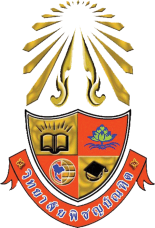 Database
BC305  การวิเคราะห์และออกแบบระบบสารสนเทศ
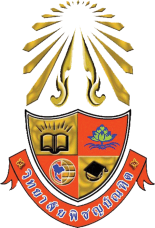 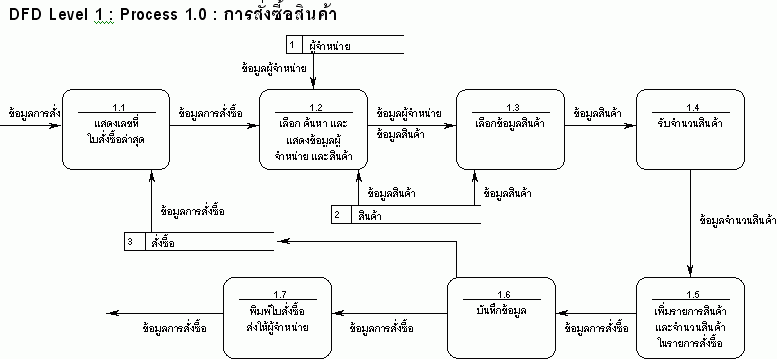 Database
BC305  การวิเคราะห์และออกแบบระบบสารสนเทศ
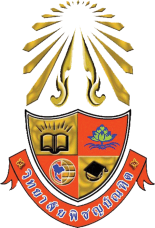 การออกแบบ Database
เป็นศูนย์รวมข้อมูล
DBMS: Database Management System เป็นระบบที่อนุญาตให้สร้าง ขยาย และ ปรับปรุงฐานข้อมูล
Database Administrator ผู้ที่คอยดูแล DBMS
BC305  การวิเคราะห์และออกแบบระบบสารสนเทศ
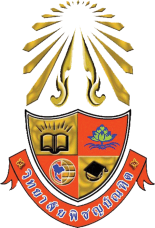 การออกแบบ Database
วัตถุประสงค์การใช้ฐานข้อมูล
สามารถใช้ข้อมูลร่วมกัน
รักษาความคงที่ และ ความถูกต้องของข้อมูล
มีข้อมูลใช้เสอมทั้ง ปัจจุบัน และ อนาคต
มีการพัฒนาของข้อมูลตามความต้องการใช้
เปิดโอกาสให้ผู้ใช้ข้อมูลตามแนวทางของตนเองโดยไม่เกี่ยวกับ การเก็บข้อมูลทางกายภาพ
BC305  การวิเคราะห์และออกแบบระบบสารสนเทศ
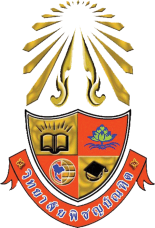 การออกแบบ Database
การมองสิ่งต่างๆในโลกแห่งความเป็นจริง ให้มาเป็นข้อมูล ลงในแฟ้มข้อมูล
BC305  การวิเคราะห์และออกแบบระบบสารสนเทศ
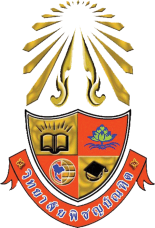 ฐานข้อมูล (Database)
คือ กลุ่มของแฟ้มข้อมูลที่มีความสัมพันธ์และถูกนำมารวมกันเป็นโครงสร้างข้อมูลอีกชนิดหนึ่ง
Create by . Suwitchan Kaewsuwan
BC305  การวิเคราะห์และออกแบบระบบสารสนเทศ
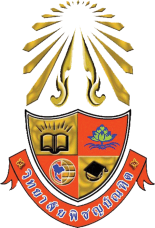 องค์ประกอบของฐานข้อมูล
1. ฟิลด์ (Field)
BC305  การวิเคราะห์และออกแบบระบบสารสนเทศ
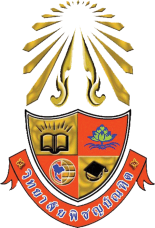 2. เรคอร์ด (Record)
Create by . Suwitchan Kaewsuwan
BC305  การวิเคราะห์และออกแบบระบบสารสนเทศ
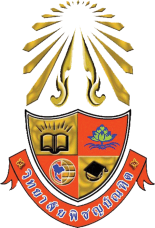 3. รายการ (Items)
Create by . Suwitchan Kaewsuwan
BC305  การวิเคราะห์และออกแบบระบบสารสนเทศ
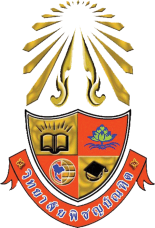 4. ตาราง (Table)
Create by . Suwitchan Kaewsuwan
BC305  การวิเคราะห์และออกแบบระบบสารสนเทศ
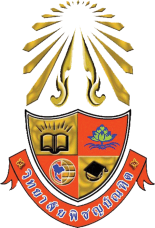 5. แฟ้ม (File)
Table 3
Table 1
Table 2
Table 5
Table 4
Create by . Suwitchan Kaewsuwan
BC305  การวิเคราะห์และออกแบบระบบสารสนเทศ
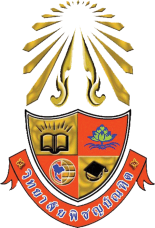 ตัวอย่างฐานข้อมูล
Create by . Suwitchan Kaewsuwan
BC305  การวิเคราะห์และออกแบบระบบสารสนเทศ
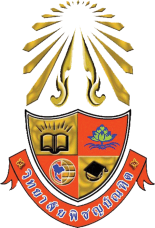 ประเภทตารางฐานข้อมูล
1. Master table คือ ตารางหลักของระบบ
2. Transaction table คือ ตารางที่เกิดจากการรวมข้อมูลจาก
   ตารางหลักและอาจมีข้อมูลเพิ่มเติมได้ด้วย
BC305  การวิเคราะห์และออกแบบระบบสารสนเทศ
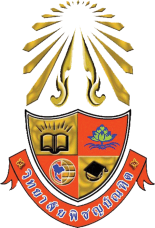 หลักการสร้างตารางฐานข้อมูล
หา Master table ให้ได้ก่อนจากข้อมูลหลักที่มีอยู่
หาความสัมพันธ์ระหว่าง Master table แบบ 2 ตารางก่อน
หา Transaction ที่เกิดจาก 2 ตารางให้ได้
ขยายขอบเขตของการหา Table ให้ครบทั้งระบบ
BC305  การวิเคราะห์และออกแบบระบบสารสนเทศ
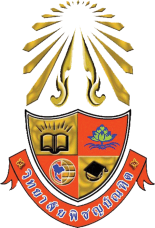 ระบบฐานข้อมูลเชิงสัมพันธ์ (Relational Database Systems)
Table 3
Table 1
Table 2
Table 5
Table 4
BC305  การวิเคราะห์และออกแบบระบบสารสนเทศ
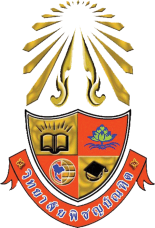 Key field
นักศึกษาไปอ่านในเอกสารประกอบการสอน โดยสามารถ Download ได้ที่ web อาจารย์นะครัรบ
BC305  การวิเคราะห์และออกแบบระบบสารสนเทศ
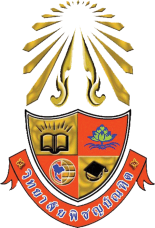 E-R Diagram (Entity Relationship Diagram)
เป็นการสร้างความสัมพันธ์ระหว่างต่างๆ ในระบบ ประกอบด้วย
Entity
Attribute
Cardinality
Relation
BC305  การวิเคราะห์และออกแบบระบบสารสนเทศ
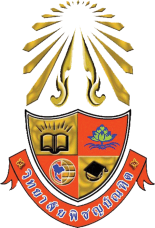 E-R Diagram (Entity Relationship Diagram)
Entity
คือตาราง (Table) นั่งเองครับ โดยแบ่งเป็น
Regular Entity
2. Weak Entity
มีคุณสมบัติที่บ่งบอกถึงเอกลักษณ์ของแต่ละสมาชิกได้นั้น จะต้องอาศัยคุณสมบัติใดคุณสมบัติหนึ่งของ Regular Entity มาประกอบกับคุณสมบัติของตัวมันเอง เช่น
ที่ประกอบด้วยสมาชิกที่มี คุณสมบัติ ซึ่งบ่งบอกถึงเอกลักษณ์ของแต่ละสมาชิกนั้น  เช่น
Student
Registration
BC305  การวิเคราะห์และออกแบบระบบสารสนเทศ
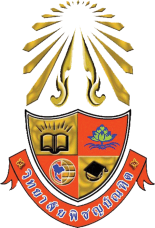 E-R Diagram (Entity Relationship Diagram)
Attribute
คือ Field ที่ประกอบใน Table นั่นเองครับ แบ่งเป็น
1. Simple Attribute คือ Field ที่ไม่สามารถแบ่งย่อยได้อีก
คำนำหน้า
BC305  การวิเคราะห์และออกแบบระบบสารสนเทศ
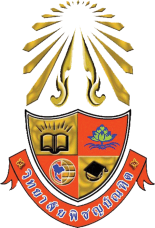 E-R Diagram (Entity Relationship Diagram)
Attribute
2. Composite Attribute คือ Field ที่มีค่าย่อยได้อีก
Lname
Fname
name
BC305  การวิเคราะห์และออกแบบระบบสารสนเทศ
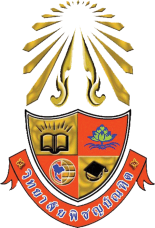 E-R Diagram (Entity Relationship Diagram)
Attribute
3. Identify หรือ Key  คือ Field ที่เป็น Key ในตาราง
code
BC305  การวิเคราะห์และออกแบบระบบสารสนเทศ
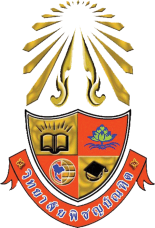 E-R Diagram (Entity Relationship Diagram)
Attribute
4. Multi-value attribute  คือ Field มีค่าได้หลายค่า
Employee
Degree
BC305  การวิเคราะห์และออกแบบระบบสารสนเทศ
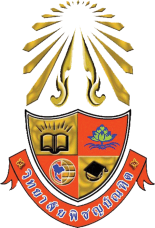 E-R Diagram (Entity Relationship Diagram)
Attribute
5. Derive attribute  คือ Field ที่เกิดจากการกระทำของ Field อื่น
พนักงานขาย
สรุปยอดขาย
BC305  การวิเคราะห์และออกแบบระบบสารสนเทศ
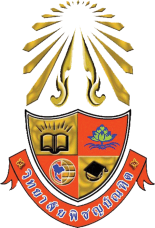 E-R Diagram (Entity Relationship Diagram)
Relation
คือชื่อความสัมพันธ์ระหว่างตาราง
ชื่อความสัมพันธ์
ลงทะเบียน
นักศึกษา
BC305  การวิเคราะห์และออกแบบระบบสารสนเทศ
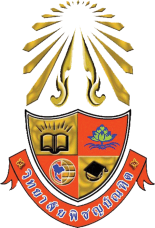 E-R Diagram (Entity Relationship Diagram)
Cardinality
คือค่าที่เป็นไปได้ของจำนวนสมาชิกใน Table หนึ่งๆ ที่มีส่วนสัมพันธ์กัน
1:1
1:M
M:N
EMPLOYEE
EMPLOYEE
SALEPERSON
1
1
M
SALE
ASSIGN
BELONG TO
1
M
N
DEPARTMENT
CITY
OFFICE
Name
Address
Code_Mj
Name
ID
ID
Tel
Code_St
1
1
ใช้ข้อมูล
Student
Data Student
BC305  การวิเคราะห์และออกแบบระบบสารสนเทศ
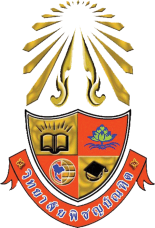 E-R Diagram (Entity Relationship Diagram)
1:1
BC305  การวิเคราะห์และออกแบบระบบสารสนเทศ
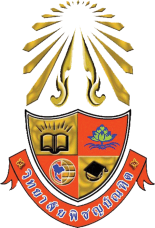 E-R Diagram (Entity Relationship Diagram)
1:1
PK
PK
Name_En
Date_Buy
Name_Th
Quant_Buy
….
….
ISBN
ISBN
1
ซื้อ
Book
Buy
M
BC305  การวิเคราะห์และออกแบบระบบสารสนเทศ
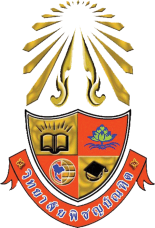 E-R Diagram (Entity Relationship Diagram)
1:M
BC305  การวิเคราะห์และออกแบบระบบสารสนเทศ
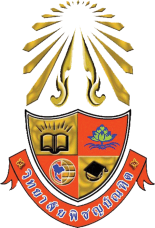 E-R Diagram (Entity Relationship Diagram)
1:M
BC305  การวิเคราะห์และออกแบบระบบสารสนเทศ
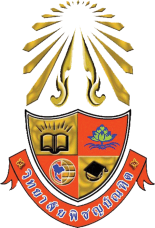 E-R Diagram (Entity Relationship Diagram)
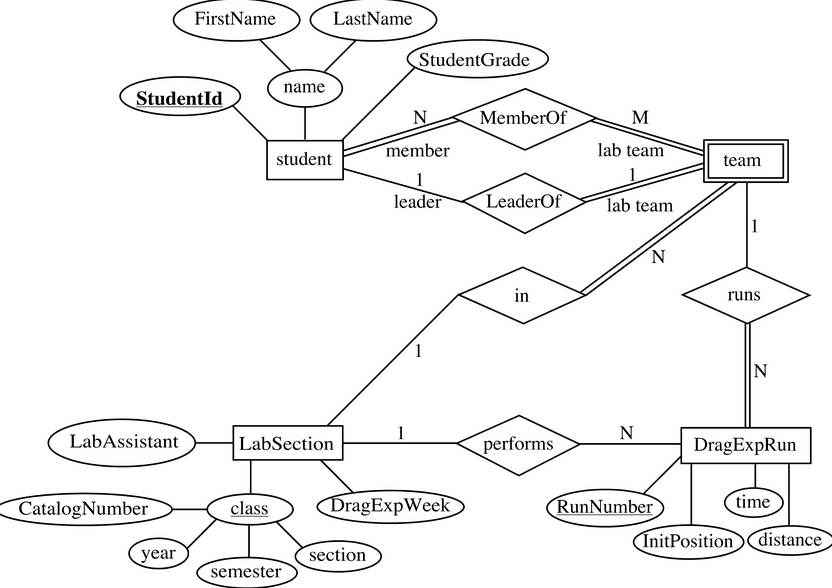 BC305  การวิเคราะห์และออกแบบระบบสารสนเทศ
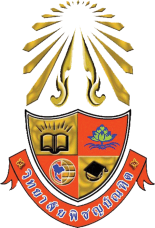 Normalization
วิธีลดความซ้ำซ้อนของโครงสร้าง
เพื่อสะดวก และ ง่ายต่อการบำรุงรักษา
ให้นักศึกษาไปอ่านในเอกสารประกอบการสอนเรื่อง Database ซึ่งสามารถDownload ได้ที่ web อาจารย์นะครับ
แบบฝึกหัดในชั้นเรียน
จงหาตัวอย่างพร้อมคำอธิพบายเรื่อง E-R Model
จงออกแบบตัวอย่าง E-R Model ระบบร้านอาหาร
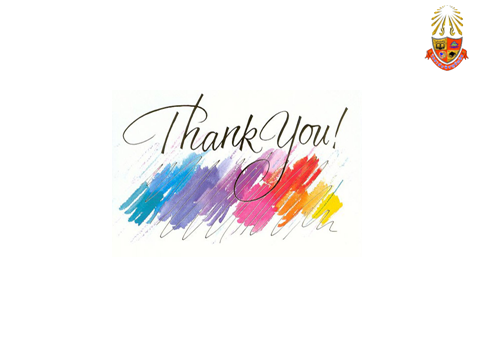 33